能源運用類型及化石燃料Types of energy use and fossil fuels
來自化石燃料的能量專題研討
Energy from Fossil Fuels Seminar
石油及天然氣的探勘物理Oil and Gas Exploration Physics
兩物體間的重力與物體質量大小成正比，與兩者距離 (R) 平方成反比：
式中 G 表示萬有引力常數。

The force of gravity between two objects is directly proportional to their mass and inversely proportional to the square of their distance (R):
In the formula, G represents the universal gravitational constant.
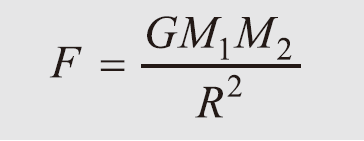 2
Through-casing time-lapse monitoring of saturations/fluid contacts in gas reservoirs
Downhole calibration of surface geophysical mapping of geological structures
氣藏中飽和度/流體接觸面的穿套管延時監測
地質構造地面地球物理測繪井下標定
reference
3
聲波的速度speed of sound wave
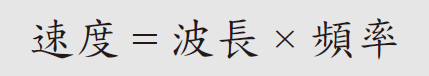 air
water
Clay rock
copper
brick
iron
aluminum
Granite
4
池塘中的水波紋。Water ripples in the pond.
5
Transverse Wave
Compression and Elongation
Longitudinal Wave
6
地震探勘法seismic prospecting
Sound source
Ground level
Detector
Signal
Rock boundaries
Time
7
[Speaker Notes: http://gis.geo.ncu.edu.tw/gep/gep.htm
地球物理探勘法
https://www.youtube.com/watch?v=CHXYDgZ7wt4
〈獨家〉有地震？別怕　震波車測地層找油氣
https://scitechvista.nat.gov.tw/Article/c0000008/detail?ID=1b869bec-194a-4e15-890d-e84fb780f1c3
進行頻譜分解後，得出3個不同頻帶的資料體，把這些資料體做光的三原色疊加，進行多屬性混合展示，便可以看到埋藏在海床底下1公里深的古水道影像以及斷層分布，而且清楚看得出古水道的轉彎處哪裡沉積物較厚、哪裡較薄。砂體較厚的地區，若底下有油氣來源，且覆蓋在上面的泥岩或頁岩夠厚而能保留住油氣，這地區就是探勘目標的優先地區了。]
反射波定律：入射角 i 等於反射角 r。Reflected Wave Law: The angle of incidence i is equal to the angle of reflection r.
8
Air
water
9
10
[Speaker Notes: https://scitechvista.nat.gov.tw/Article/c0000008/detail?ID=1b869bec-194a-4e15-890d-e84fb780f1c3
進行頻譜分解後，得出3個不同頻帶的資料體，把這些資料體做光的三原色疊加，進行多屬性混合展示，便可以看到埋藏在海床底下1公里深的古水道影像以及斷層分布，而且清楚看得出古水道的轉彎處哪裡沉積物較厚、哪裡較薄。砂體較厚的地區，若底下有油氣來源，且覆蓋在上面的泥岩或頁岩夠厚而能保留住油氣，這地區就是探勘目標的優先地區了。]